VET as part of an international crisis response
Carolyn Johnstone
Faculty of Education & Arts
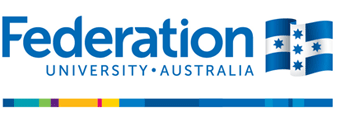 c.johnstone@federation.edu.au
Crisis and international intervention
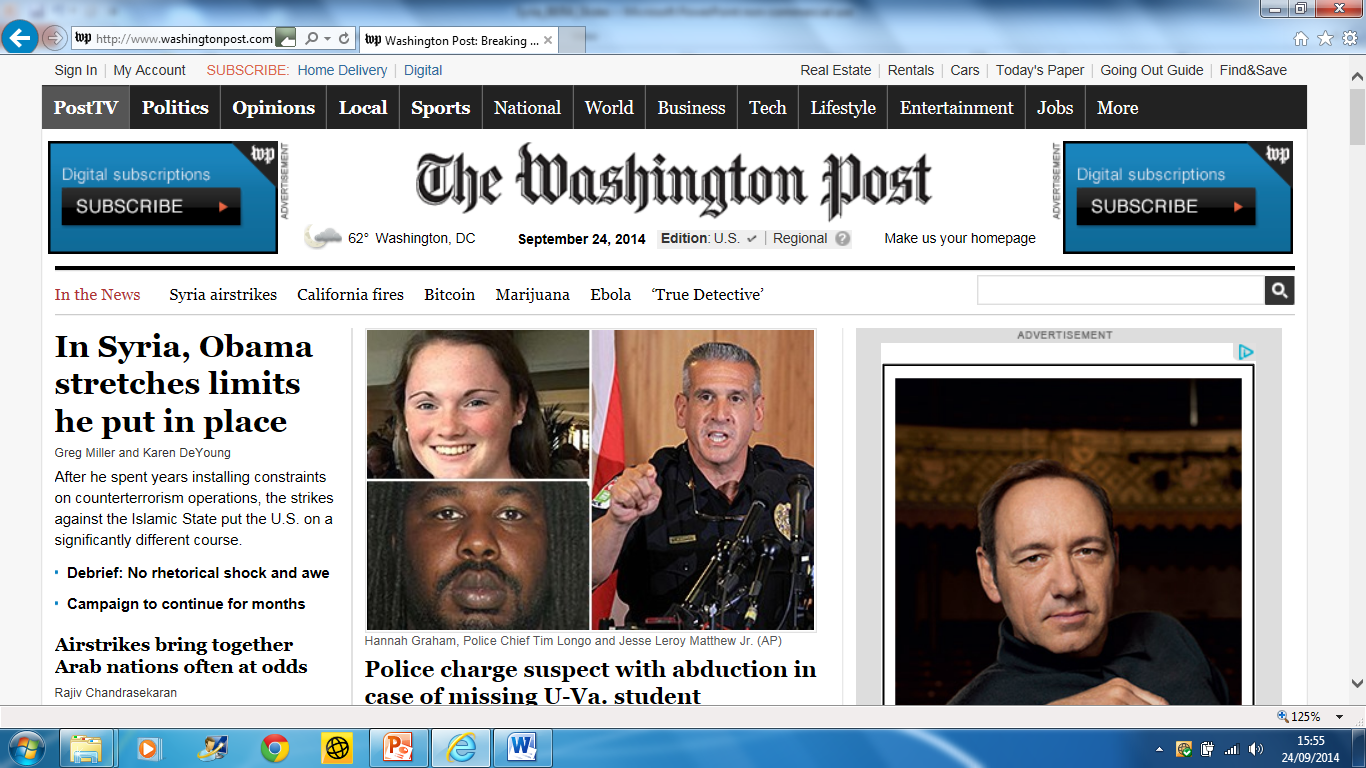 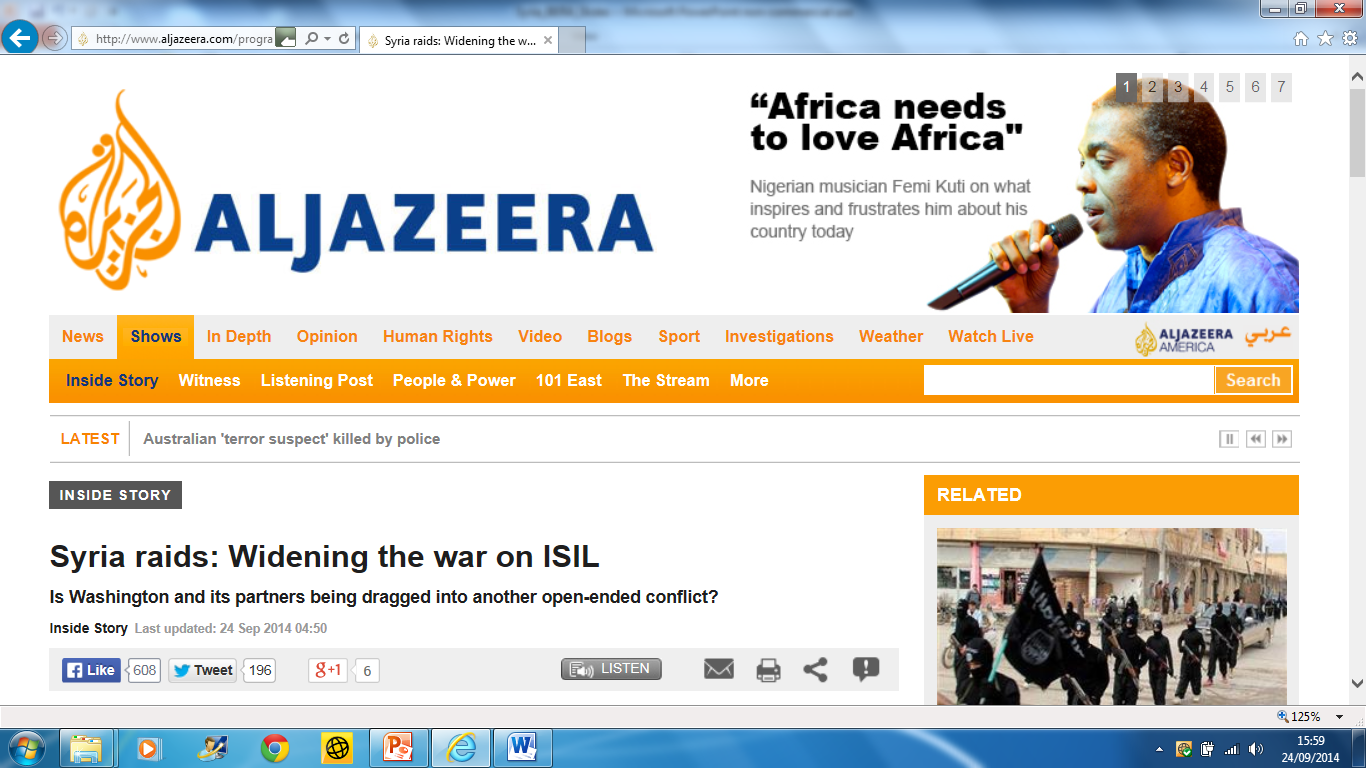 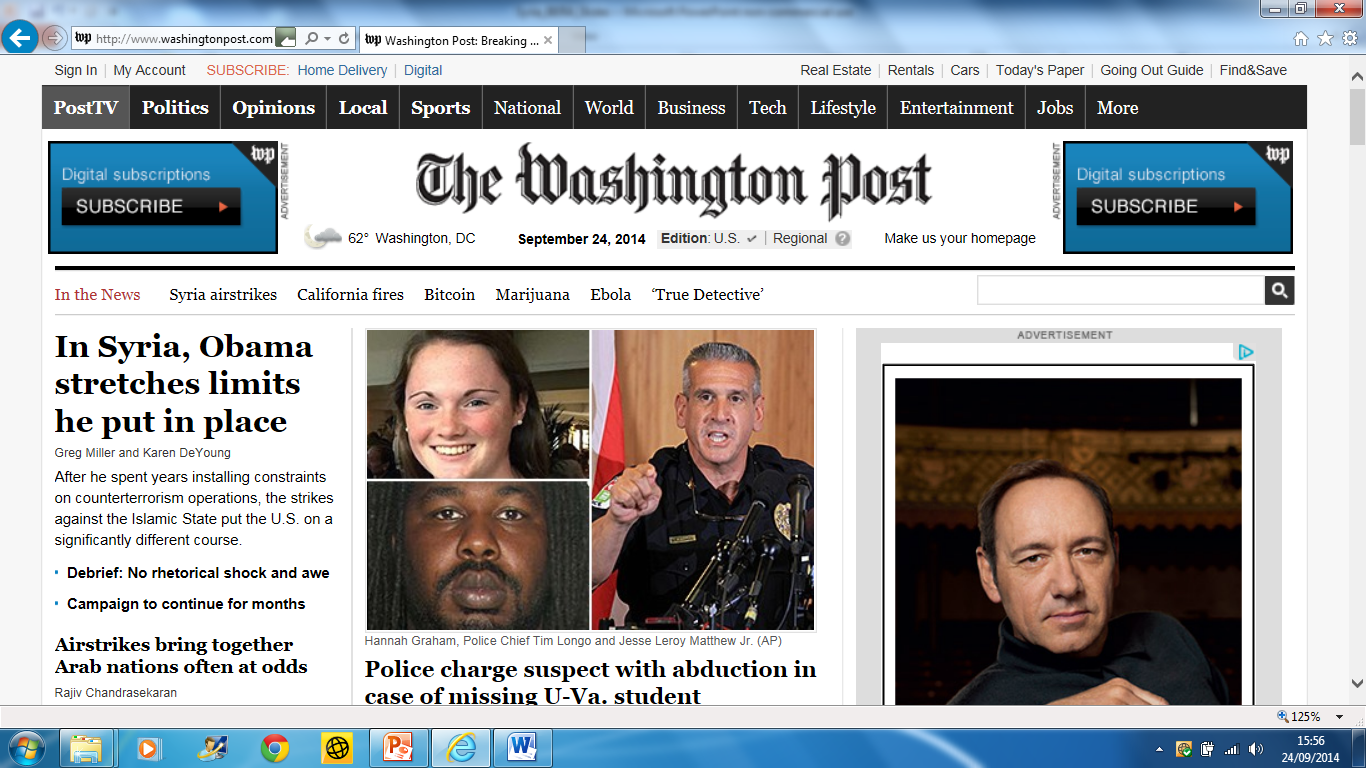 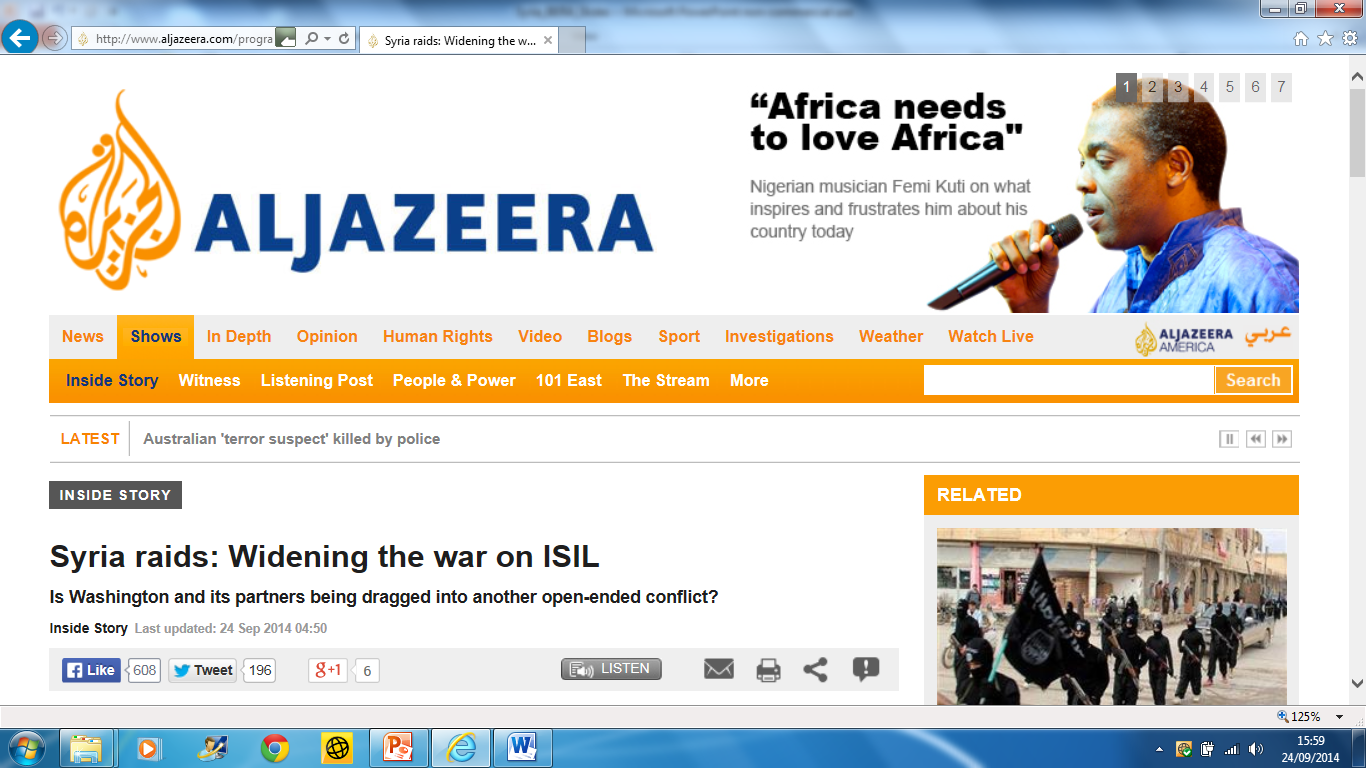 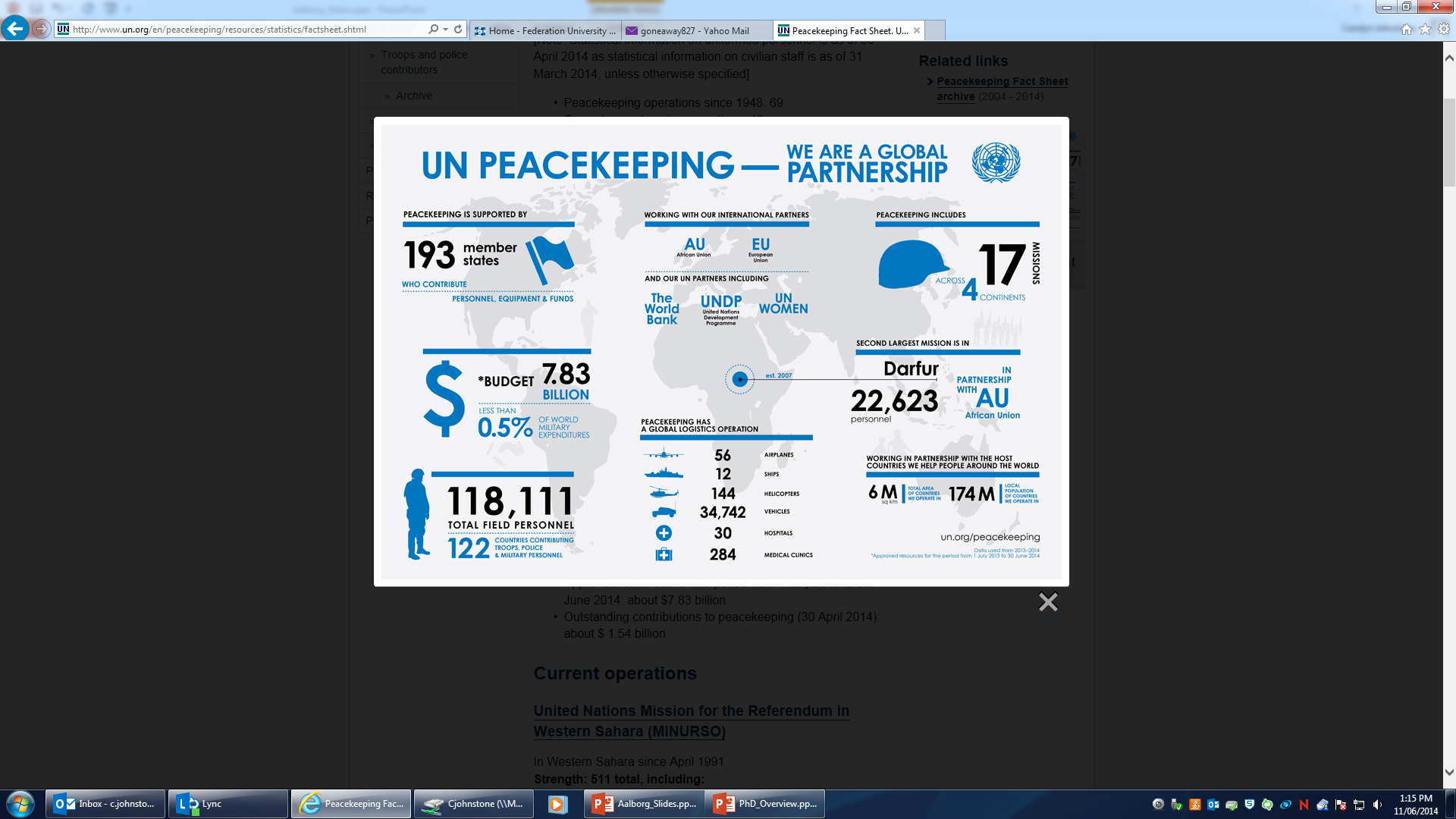 [Speaker Notes: The definition of 'intervention' proved to be problematic: Parekh makes a specific distinction between interventions and war or conquest (1998, p. 144). Pieterse (1998, p. 232) is amongst those who see those intervening as authoritarian or neo-colonialist, while Parekh takes a more positive view of those interventions he characterizes as humanitarian (1988, pp. 147-8)

If we look at the situation in Syria, President Obama said in August this year 
 
‘… we’ve got to get moderate Sunnis who are able to govern and offer a real alternative and competition to what ISIL has been doing in some of these spaces.’ POTUS – 28 August 2014

So, this paper’s start point is that there will be some sort of intervention and I want to look at the contribution of VET within that action. 
 
In complex interventions, all the contributors are likely to be involved throughout an intervention and may be asked to switch back and forth between confidence building, emergency relief work, peacebuilding and stabilization roles with little notice.]
VET in situations of crisis
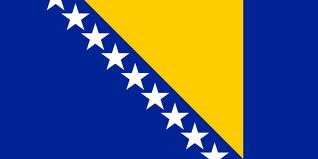 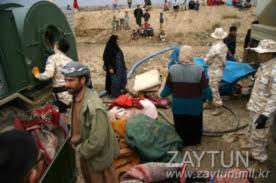 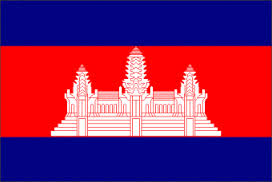 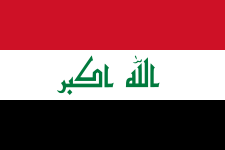 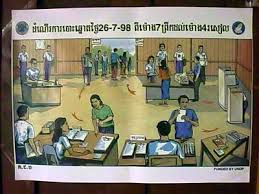 [Speaker Notes: I would like to describe some of the VET that occurred in the countries of my case studies: Bosnia Herzegovina, Cambodia and Iraq. 
 
In Iraq, many in the armed groups lacked the educational skills which would underpin any retraining and reintegration (Dobbins et al., 2003, p. 194). It was estimated that $5 million would be required for a literacy programme in Kurdish, Arabic and English. A Ministry of Labor and Social Affairs (MOLSA) programme for Job Training and Placement was also under development and consideration was given to prioritizing places on this scheme for veterans and militia members. By early 2004 in Iraq, military commanders were already using the limited development funds available to them for short-term employment programmes. At the national level, USAID operated a vocational training programme. By 2005, over 1,000 trainees had been enrolled while 1,500 workers had been placed in jobs.  
In the north of the country, South Korean military personnel were deployed. The troops were known as the Zaytun Division – meaning 'olive' in Arabic – and the divisional motto was, “We are friends”. In addition to medical and community projects, the Zaytun Division ran literacy programmes and operated a Vocational Training Centre.
 
In Cambodia, charitable funding of $0.54 million was channelled into a Vocational Training Centre that offered one courses in building, construction, carpentry, masonry, vehicle electronics, TV and radio maintenance, plus agricultural tool production. Another NGO project took a holistic approach to the support it provided for Cambodians who had been injured by mines. In addition to developing de-mining programmes and offering adult literacy classes, the charity trained the injured to manufacture and repair wheelchairs – as a means of providing employment and increasing the mobility and self-sufficiency of amputees.
 
Prior to the conflict, VET in Bosnia was strongly embedded in workplaces, with investment in factory educational centres and workers’ universities. There was a tradition of vocational education in secondary schools but this needed reform (World Bank, 1997, Bosnia Herzegovina Second Emergency Education Reconstruction Project). 
“The EU Phare-VET Programme ran from 1998–2000. … It covered three major components: VET policy and strategies; curriculum development, teacher training, and school partnership; and refugee return — community-based education. The strategy applied was to establish eight working groups composed of 40 key actors representing the two entities and the three ethnic groups. Their task was to reach a consensus on common policy recommendations for the VET reform.” Stoica, A. (2003) Vocational Education and Training Reform in Romania and Bosnia-Herzegovina: strategy, legislation, and implementation. European Journal of Education. 38(2). 213-222. 

VET providers
A huge range of groups from independent NGOs operating on small, localized projects, through multinationals and governments, to international organizations have an interest in VET in societies recovering from conflict. In Cambodia, a number of the NGOs who were providing adult education did not acknowledge they were doing so and the courses offered were an adjunct to an economic or capacity-building programme. There was little evidence of a co-ordinated approach across the country and I found that small NGOs were bidding against each other in re-tendering processes which were designed to support international transparency but in fact would result in the same in-country personnel continuing to deliver the same courses. 
 
The situation in Bosnia-Herzegovina showed similarities with numerous organizations active in education-related activity. An incomplete OSCE listing identified over 100 groups, both local and international, and it is striking that budgets and the exact number of projects could not be determined. The fragmentation of the efforts in civil reconstruction was acknowledged but no one, including the Office of the High Representative, had authority to oversee and direct the work. 
 
In Iraq, where there was a single authority in the form of the Coalition Provisional Authority in 2003/4, there was still evidence of confusing and competing arrangements for organizations providing adult education. Unlike other interventions, there were significant funds available for reconstruction: both international donations such as the US government’s Supplemental spending and Iraq’s own funds in the Development Fund for Iraq (DFI) could be used but allocated funds for adult education were not disbursed.  
In all three case studies, the overall approach to VET in societies recovering from conflict was ad hoc, with fragmented funding and organizational arrangements, which led to problems.]
Checklist
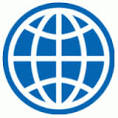 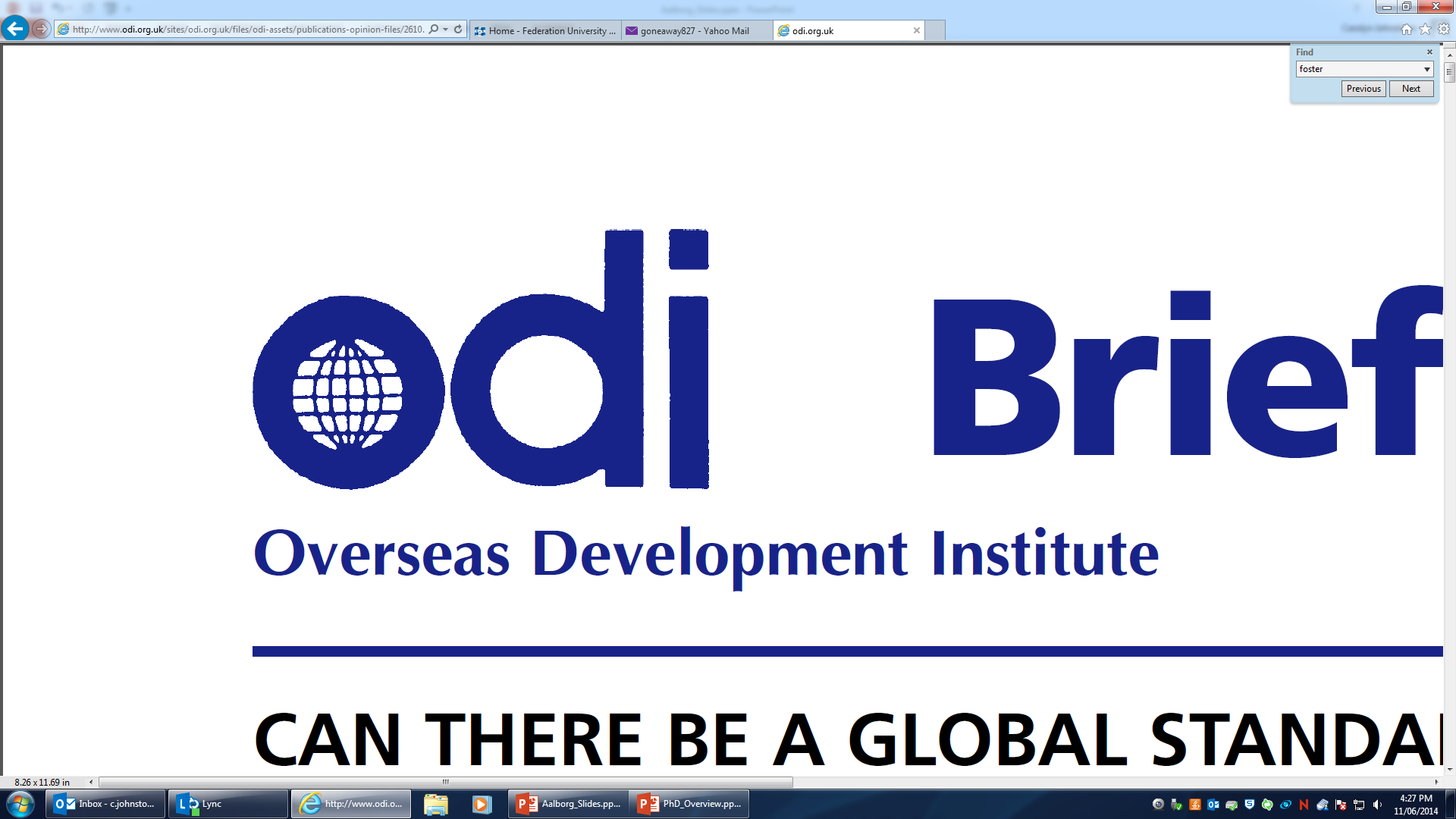 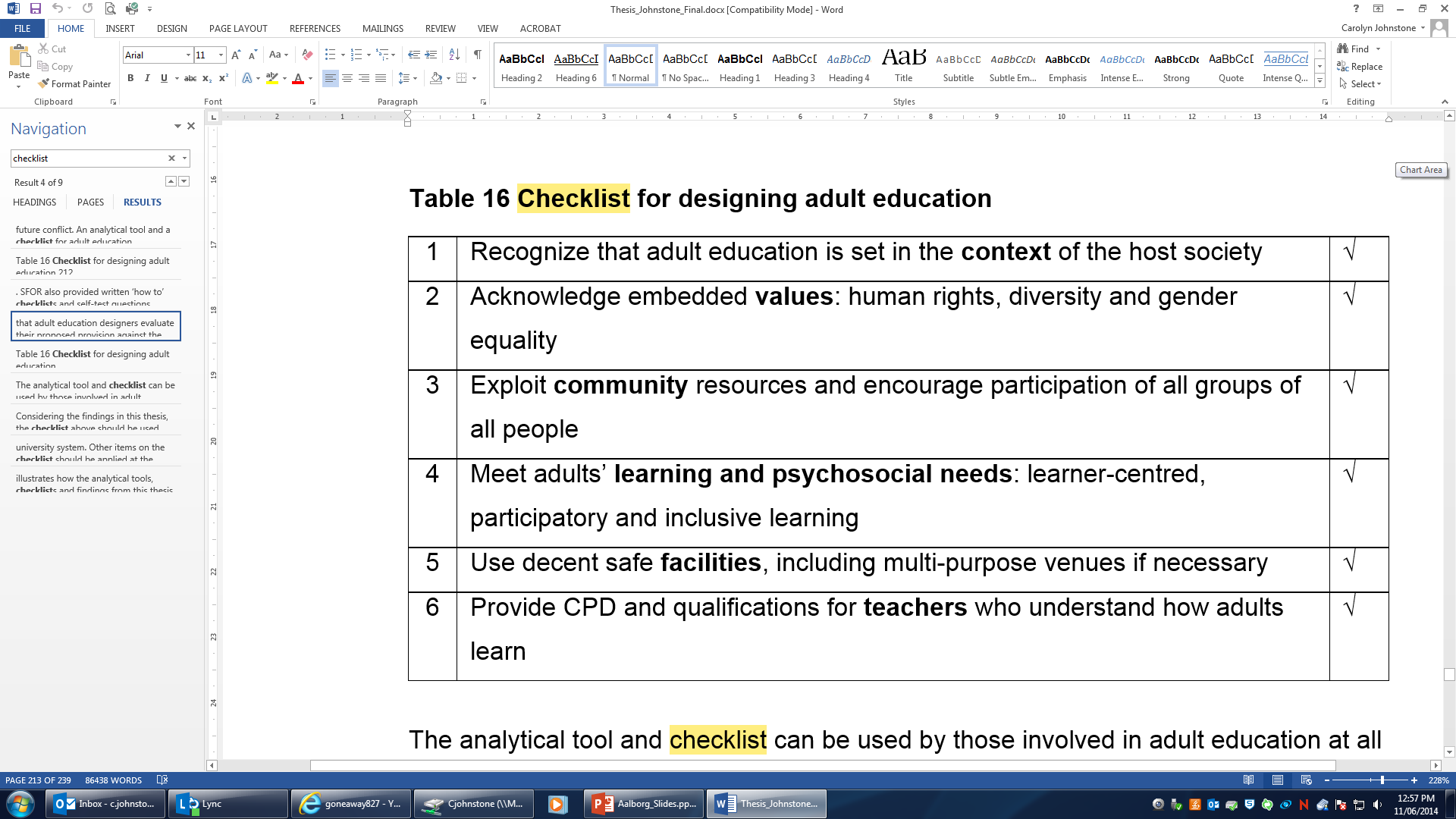 [Speaker Notes: There is a need to deliver quality provision and the adult education must be sustainable and effective, and all this must be achieved usually with insufficient funds and in a highly fragmented education system. 

During crises, it is too easy to excuse drops in quality due to the irregular nature of the adult education but some straightforward points will have an inordinate effect on the quality of VET offered as part of an international crisis response 
In my study, I recommended that the Overseas Development Institute principles should be followed. Further, the Inter-Agency Network for Education in Emergencies (INEE) standards across four domains should be reached. It can be difficult to keep all these principles and standards at the forefront of one’s mind when making decisions about adult education. However, simply having regard to this checklist will assist policymakers and practitioners.]
Analytical tool
Holistic, quality assured provision that is sustainable and adaptable
[Speaker Notes: My analysis of the impact of adult education on security and stabilization in a society recovering from conflict judged security at five different levels. In the cases studied here, the levels were clearly identified as: the learner; the community; the state; the region; and, international bodies. Understanding the impact of a programme on a multidimensional problem can be easier if the data are compiled on a radar chart.  

Policymakers will set the appropriate targets for a given context so, for example, an intervention might be expected to achieve at least 70% for the individual learner and the state, with perhaps 50% being sufficient for international stability and 40% for the community. In my study, I found that the regional effect is usually only applicable in a negative / deficit manner so 10% will usually be acceptable. Thus, a target radar chart could be as shown in BLACK. This might be a programme on rights and obligations to the new state institutions for a police or military retraining programme. 

Those designing and delivering education programmes should subsequently rate their provision, using the same scales, and their adult education provision can be plotted against the policy target, here in YELLOW. In this example, it is clear that the programme is likely to fall short in its impact on the security of individual learners although it has potential to have a particularly positive effect on international security.]
Bosnia: OSCE Female voters
Spectrum
Cambodia: EID Demobilizing
Counterproductive
One-off
Self-sustaining
Expansive
Iraq: Zaytun Division Home skills
Iraq: USAID VT Training Centres
[Speaker Notes: It would be appropriate for UN agencies, interested governments, NGOs to be planning for a future intervention while conflict and political positioning take place. Planning teams should consider adult education as a specific workstream or ‘line of activity’ within their planning, although it will be premature to plan specific programmes or conduct the detailed design of programmes until learners in the country can be asked about their needs and aspirations. 
As VET is designed as part of an international response, I would like to see designers only use programmes that are to the right of this spectrum on impact. The ideal is to move towards the right of the spectrum, aiming as a minimum for self-sustaining provision.  

You can see where some of the earlier examples  of VET have been located on the spectrum –]
VET as part of an international crisis response
Carolyn Johnstone
Faculty of Education & Arts
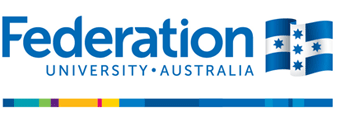 c.johnstone@federation.edu.au
[Speaker Notes: Adult education is often overlooked when designing sustainable development interventions for fragile, post-conflict states. There is a tendency to have a very fragmented offering which is not coordinated nor properly funded. However,  I believe that – properly done – Vocational Education & Training can make a significant contribution to an international crisis response.]